Disney Quotes forHot Topics
Decide what hot topics apply to this quote.
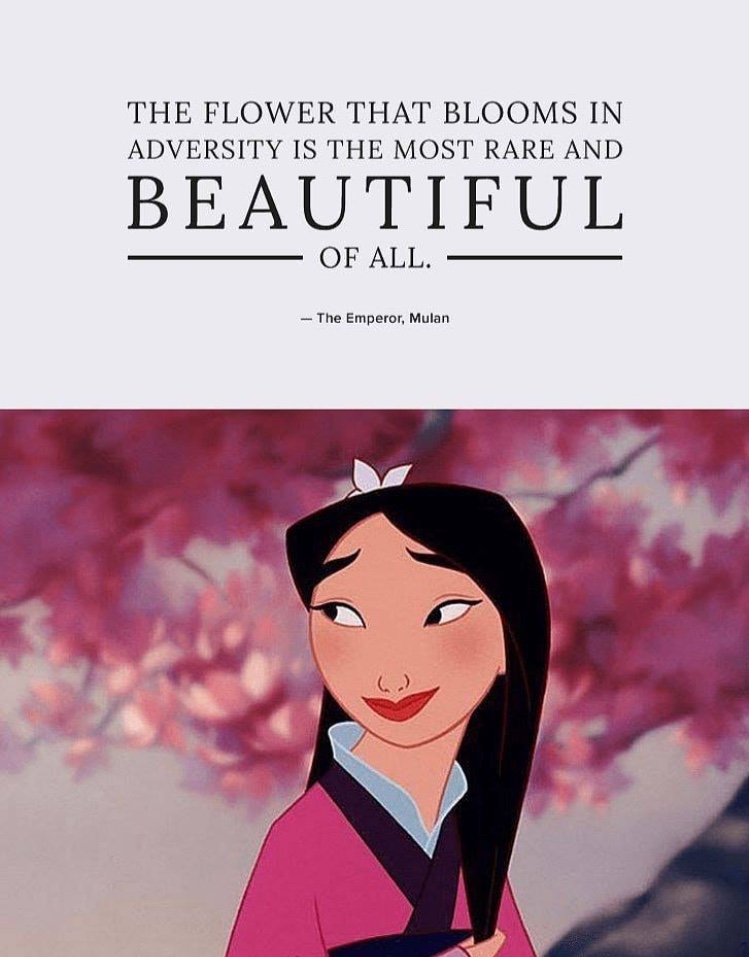 Success
Failure
Determination
Kindness
Friendship
Attitude
Dreams
Chances
Change
Promise









 
Help others
Actions
Struggle
Strength 
Differences
Judgement
Learning
Goals
Obstacles
Challenges
Decide what hot topics apply to this quote.
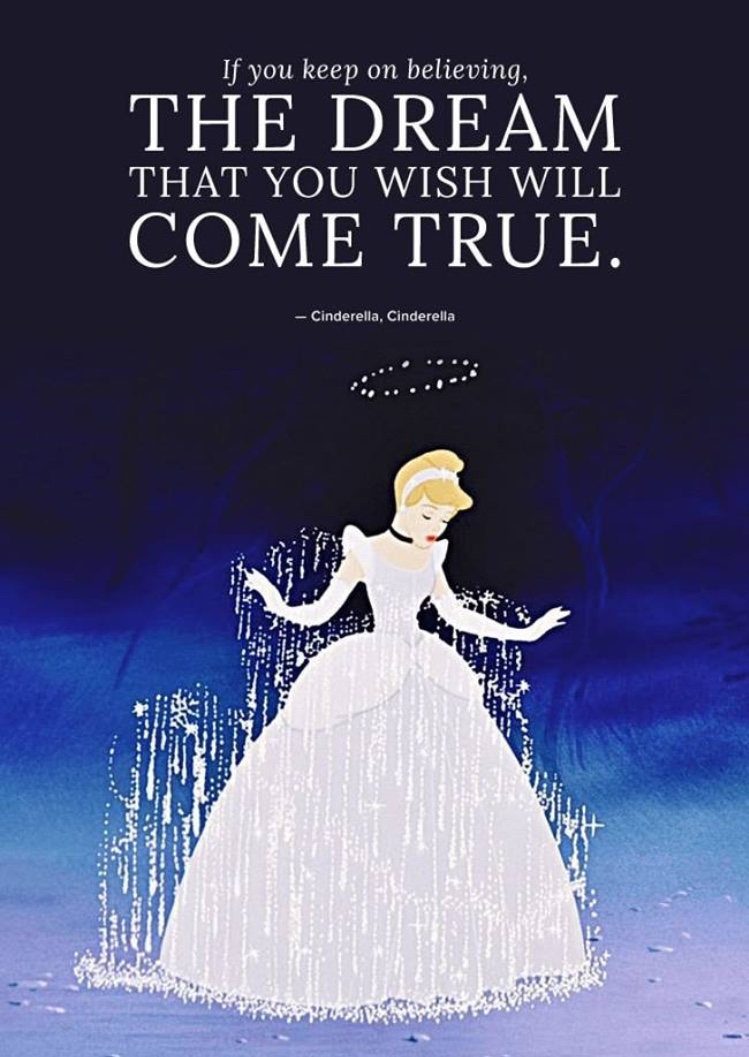 Success
Failure
Determination
Kindness
Friendship
Attitude
Dreams
Chances
Change
Promise









 
Help others
Actions
Struggle
Strength 
Differences
Judgement
Learning
Goals
Obstacles
Challenges
Decide what hot topics apply to this quote.
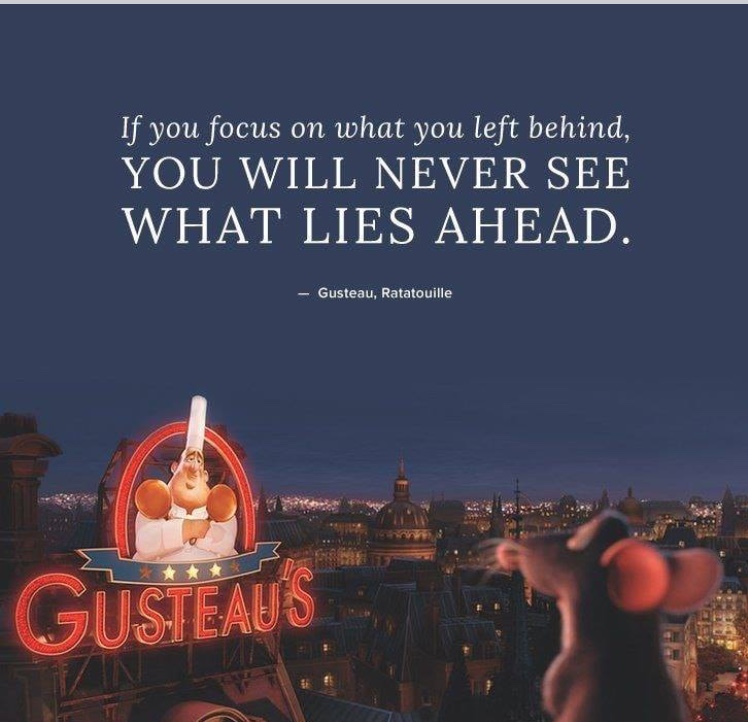 Success
Failure
Determination
Kindness
Friendship
Attitude
Dreams
Chances
Change
Promise









 
Help others
Actions
Struggle
Strength 
Differences
Judgement
Learning
Goals
Obstacles
Challenges
Decide what hot topics apply to this quote.
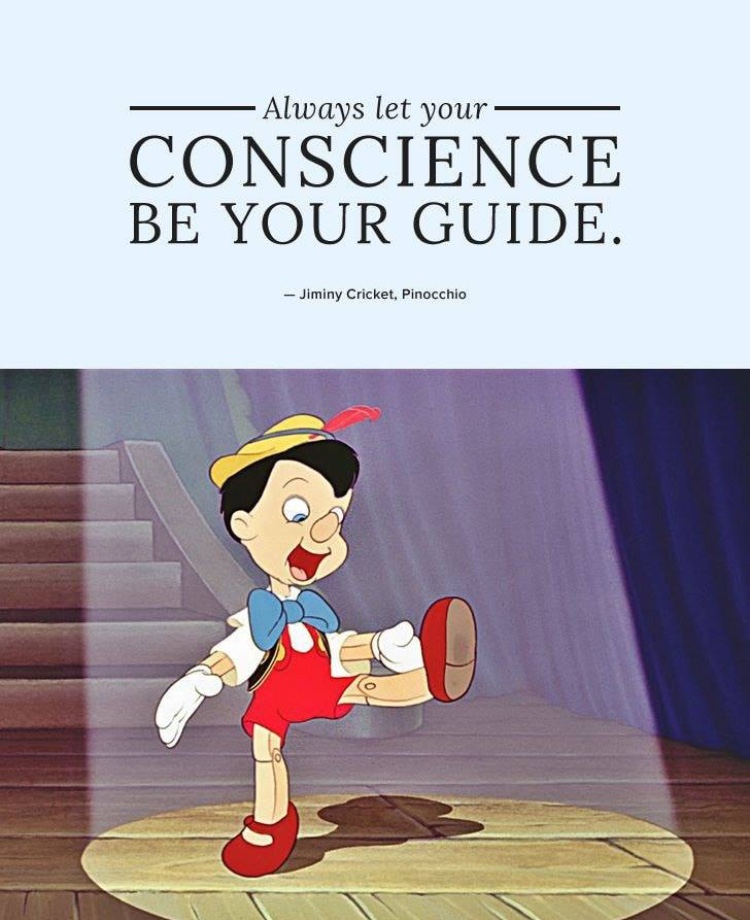 Success
Failure
Determination
Kindness
Friendship
Attitude
Dreams
Chances
Change
Promise









 
Help others
Actions
Struggle
Strength 
Differences
Judgement
Learning
Goals
Obstacles
Challenges
Decide what hot topics apply to this quote.
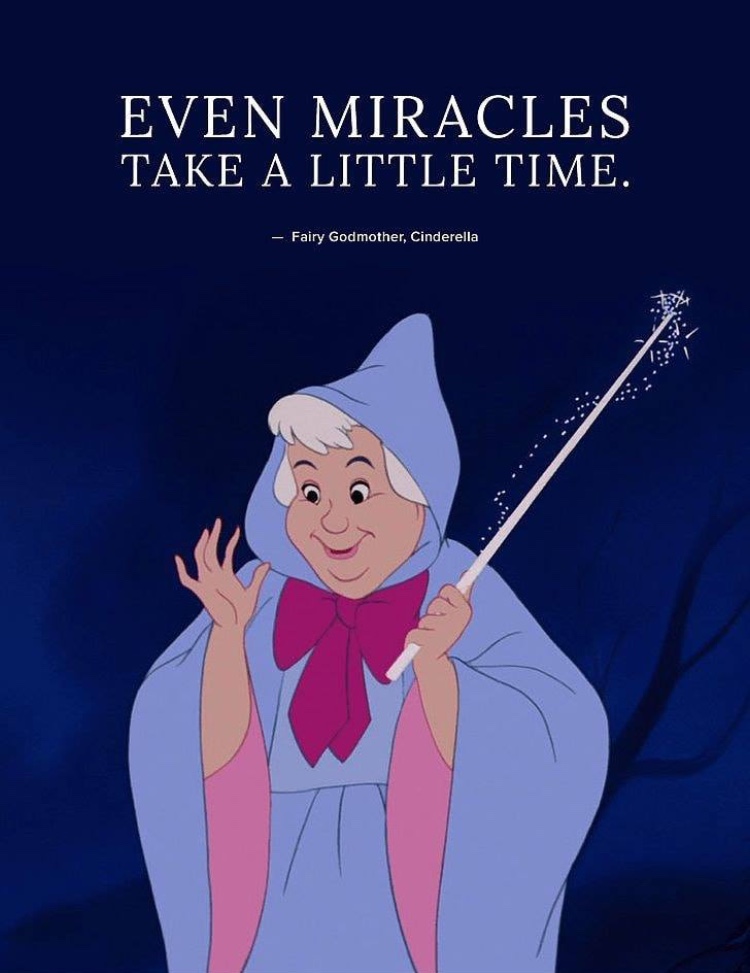 Success
Failure
Determination
Kindness
Friendship
Attitude
Dreams
Chances
Change
Promise









 
Help others
Actions
Struggle
Strength 
Differences
Judgement
Learning
Goals
Obstacles
Challenges
Decide what hot topics apply to this quote.
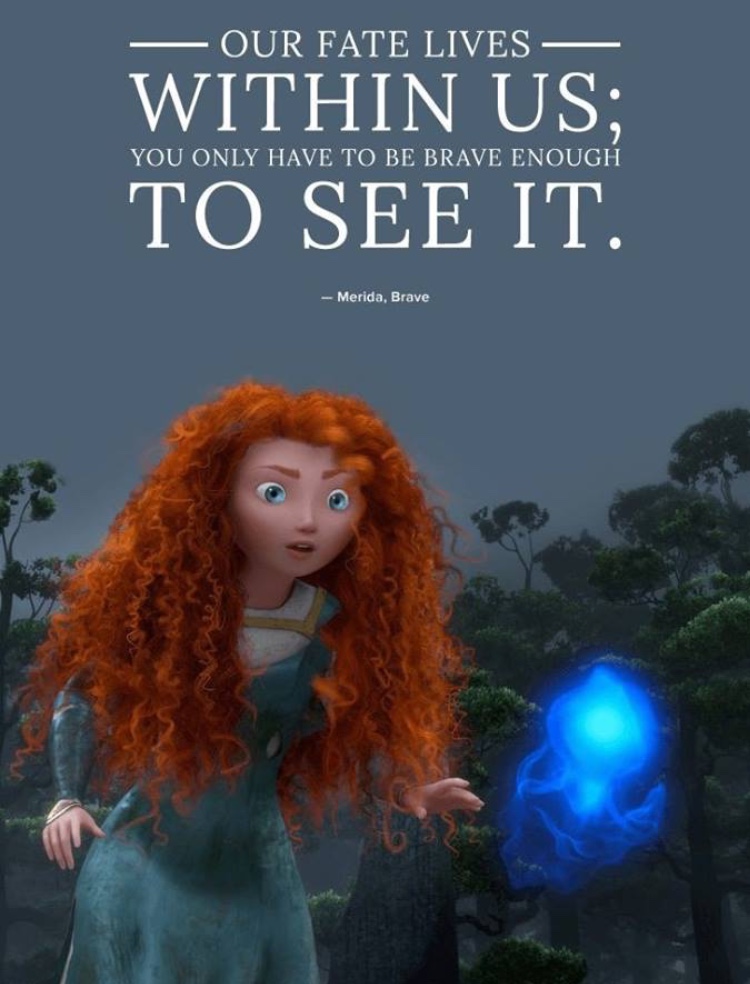 Success
Failure
Determination
Kindness
Friendship
Attitude
Dreams
Chances
Change
Promise









 
Help others
Actions
Struggle
Strength 
Differences
Judgement
Learning
Goals
Obstacles
Challenges
Decide what hot topics apply to this quote.
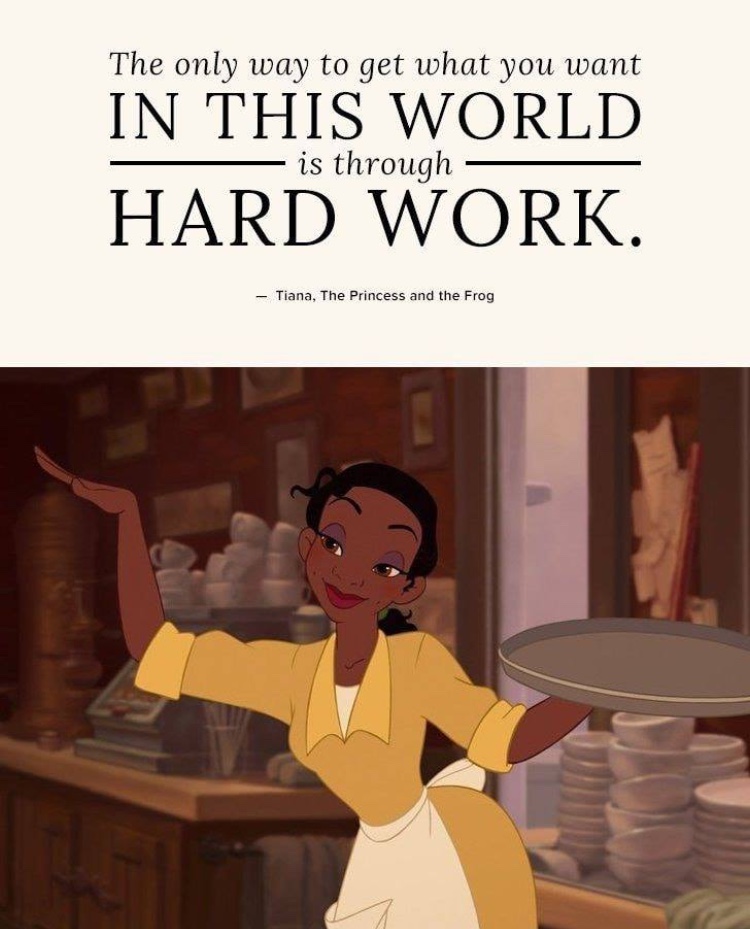 Success
Failure
Determination
Kindness
Friendship
Attitude
Dreams
Chances
Change
Promise









 
Help others
Actions
Struggle
Strength 
Differences
Judgement
Learning
Goals
Obstacles
Challenges
Decide what hot topics apply to this quote.
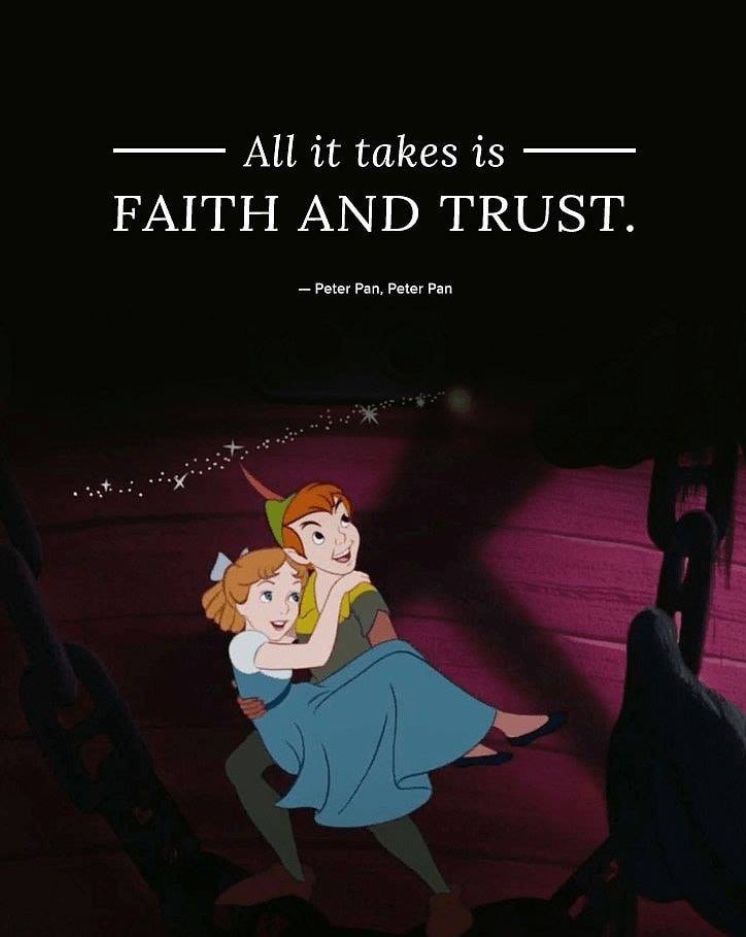 Success
Failure
Determination
Kindness
Friendship
Attitude
Dreams
Chances
Change
Promise









 
Help others
Actions
Struggle
Strength 
Differences
Judgement
Learning
Goals
Obstacles
Challenges
Decide what hot topics apply to this quote.
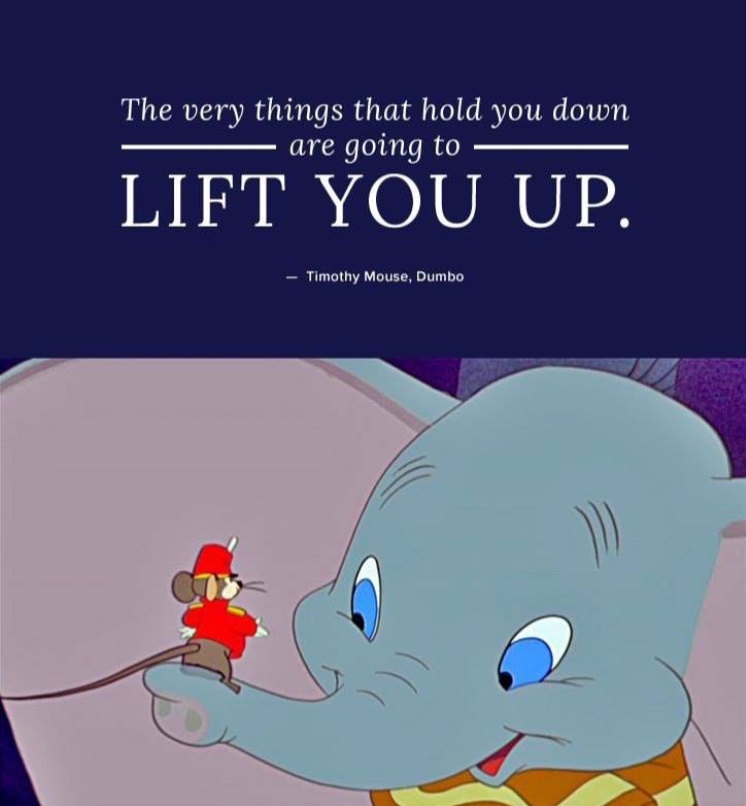 Success
Failure
Determination
Kindness
Friendship
Attitude
Dreams
Chances
Change
Promise









 
Help others
Actions
Struggle
Strength 
Differences
Judgement
Learning
Goals
Obstacles
Challenges
Decide what hot topics apply to this quote.
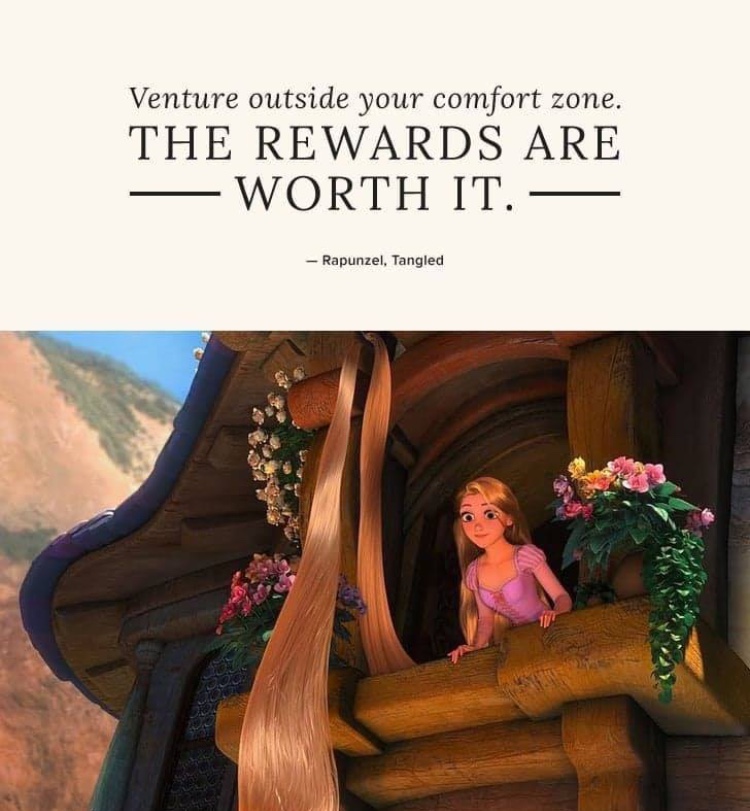 Success
Failure
Determination
Struggle
Friendship
Attitude
Dreams
Chances
Change
Promise









 
Help others
Actions
Struggle
Strength 
Differences
Judgement
Learning
Goals
Obstacles
Challenges
Decide what hot topics apply to this quote.
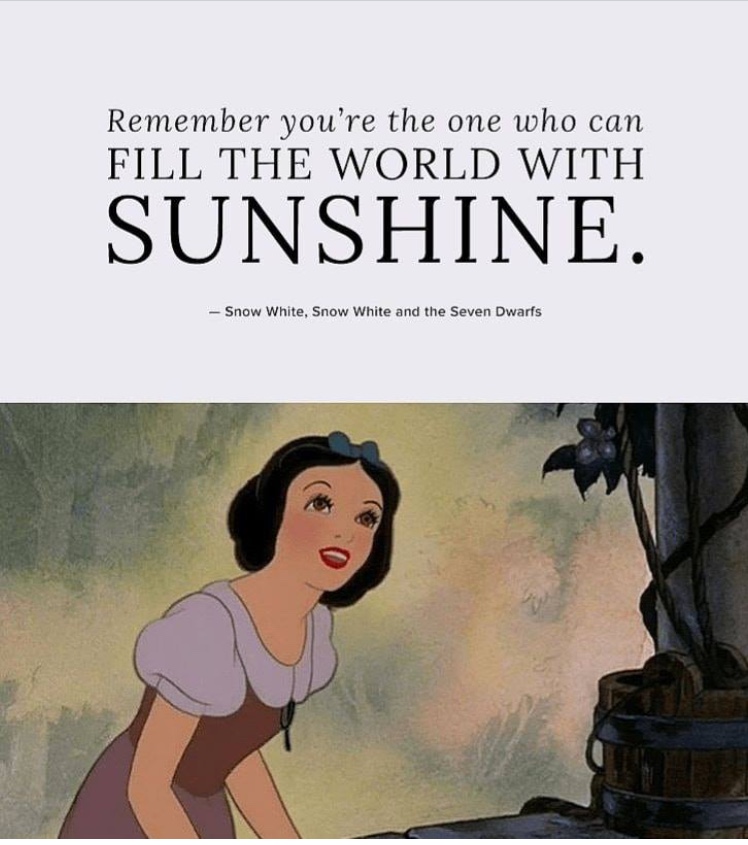 Success
Failure
Determination
Kindness
Friendship
Attitude
Dreams
Chances
Change
Promise









 
Help others
Actions
Struggle
Strength 
Differences
Judgement
Learning
Goals
Obstacles
Challenges
Decide what hot topics apply to this quote.
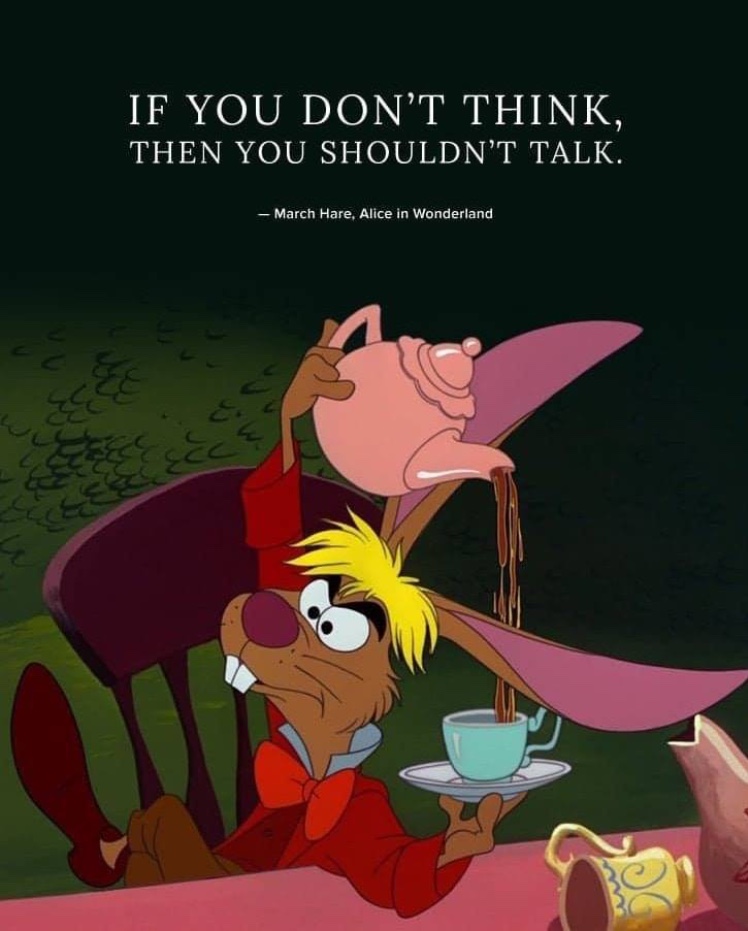 Success
Failure
Determination
Struggle
Friendship
Attitude
Dreams
Chances
Change
Promise









 
Help others
Actions
Struggle
Strength 
Differences
Judgement
Learning
Goals
Obstacles
Challenges
Decide what hot topics apply to this quote.
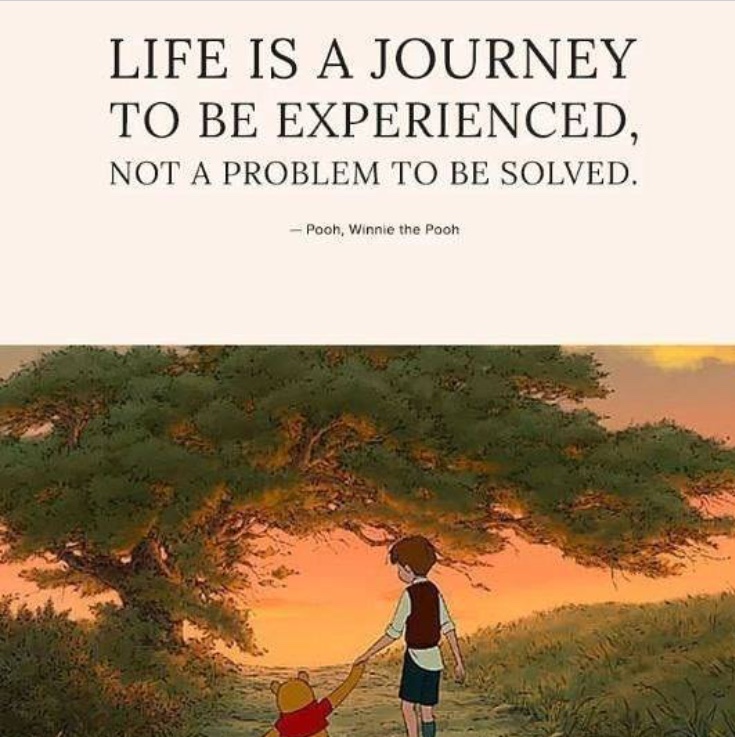 Success
Failure
Determination
Kindness
Friendship
Attitude
Dreams
Chances
Change
Promise









 
Help others
Actions
Struggle
Strength 
Differences
Judgement
Learning
Goals
Obstacles
Challenges
Decide what hot topics apply to this quote.
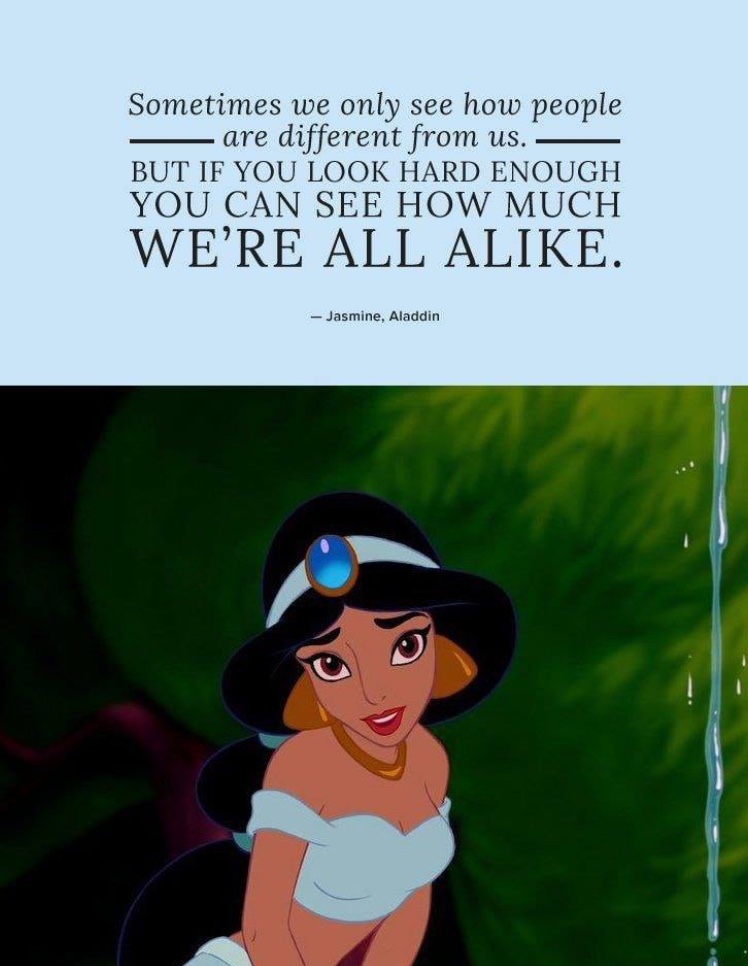 Success
Failure
Determination
Struggle
Friendship
Attitude
Dreams
Chances
Change
Promise









 
Help others
Actions
Struggle
Strength 
Differences
Judgement
Learning
Goals
Obstacles
Challenges
Decide what hot topics apply to this quote.
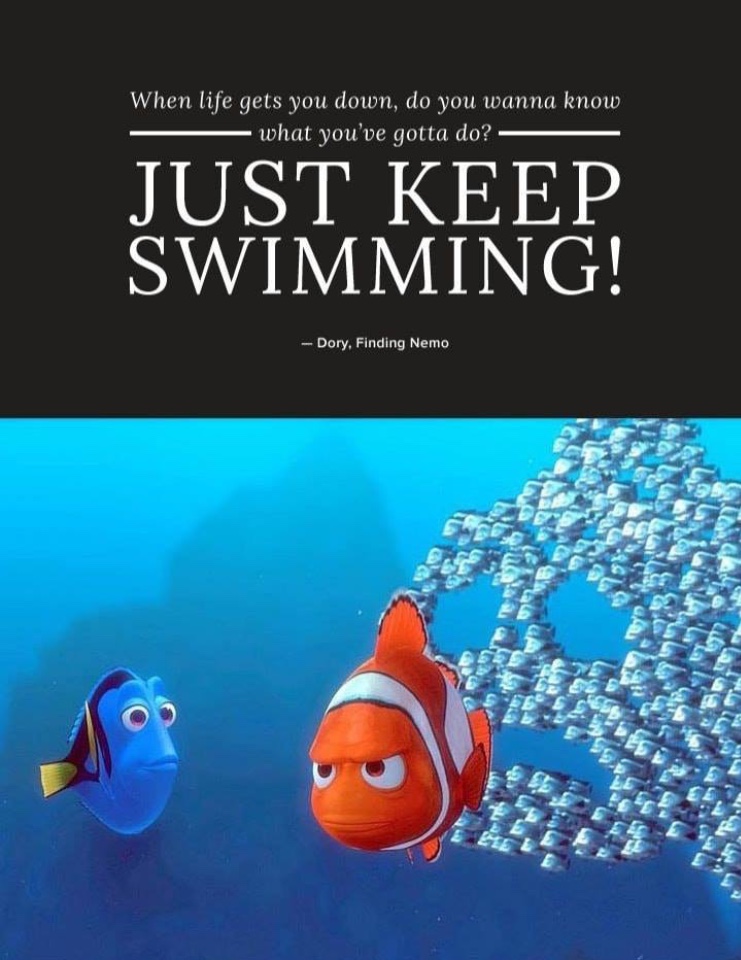 Success
Failure
Determination
Kindness
Friendship
Attitude
Dreams
Chances
Change
Promise









 
Help others
Actions
Struggle
Strength 
Differences
Judgement
Learning
Goals
Obstacles
Challenges
Decide what hot topics apply to this quote.
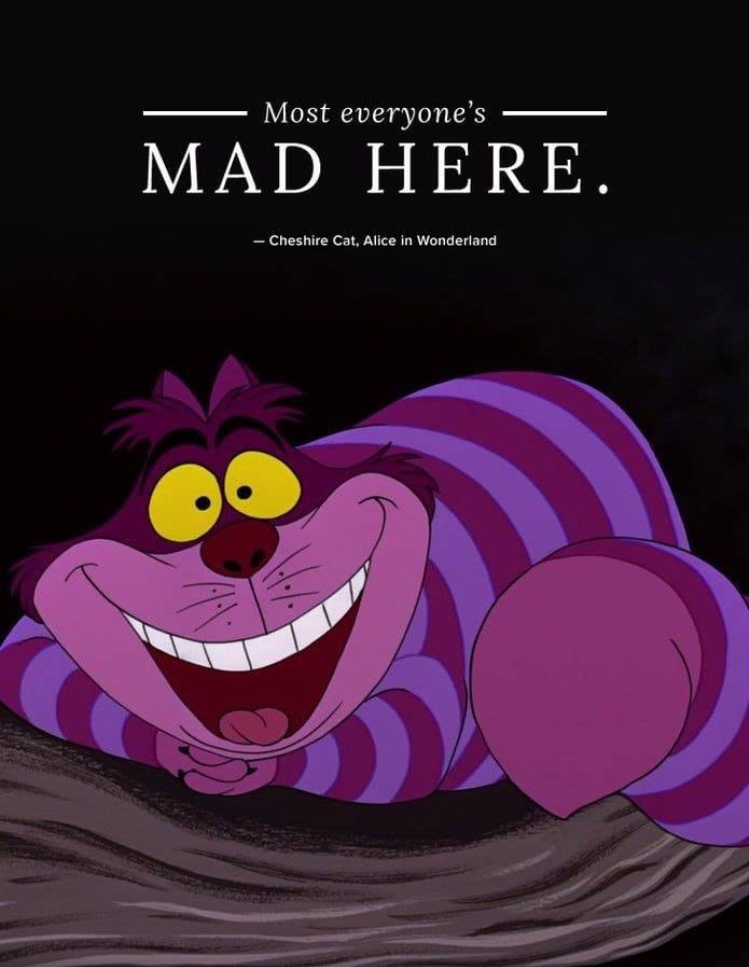 Success
Failure
Determination
Kindness
Friendship
Attitude
Dreams
Chances
Change
Promise









 
Help others
Actions
Struggle
Strength 
Differences
Judgement
Learning
Goals
Obstacles
Challenges
Decide what hot topics apply to this quote.
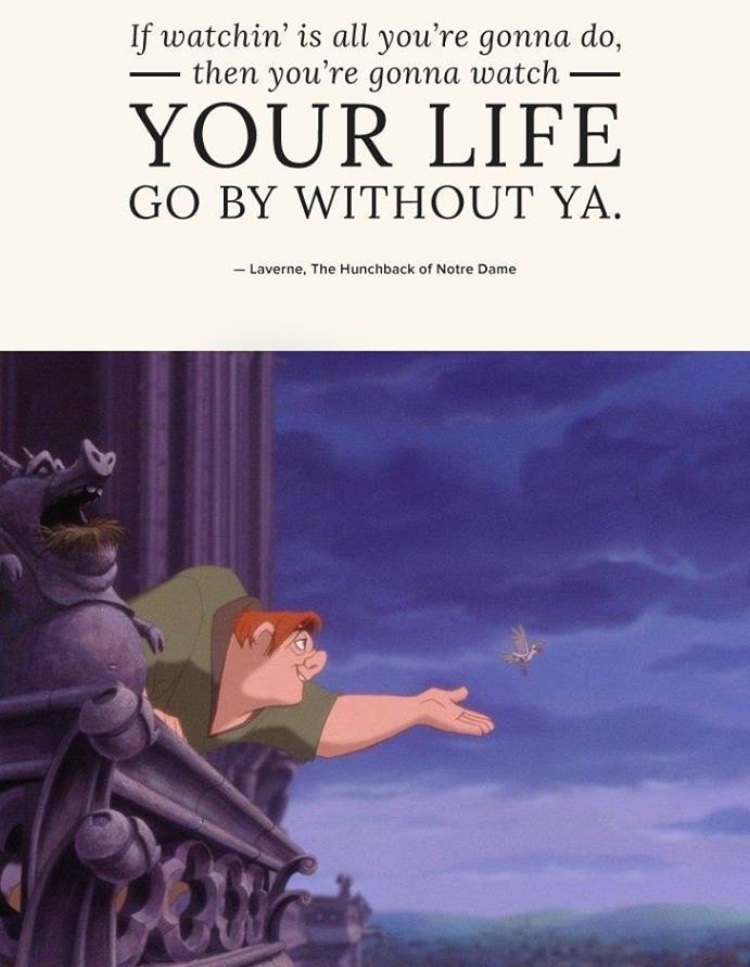 Success
Failure
Determination
Kindness
Friendship
Attitude
Dreams
Chances
Change
Promise









 
Help others
Actions
Struggle
Strength 
Differences
Judgement
Learning
Goals
Obstacles
Challenges
Decide what hot topics apply to this quote.
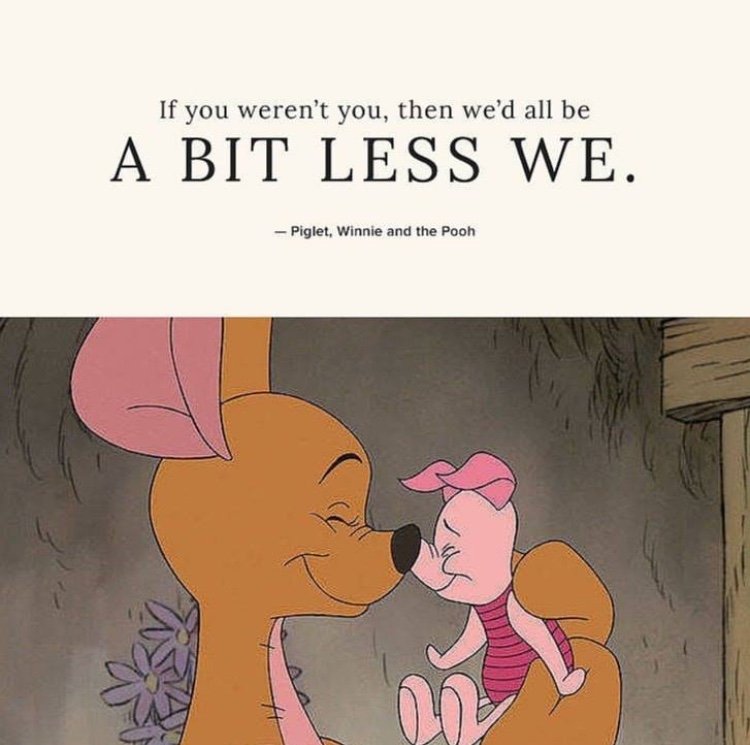 Success
Failure
Determination
Struggle
Friendship
Attitude
Dreams
Chances
Change
Promise









 
Help others
Actions
Struggle
Strength 
Differences
Judgement
Learning
Goals
Obstacles
Challenges
Decide what hot topics apply to this quote.
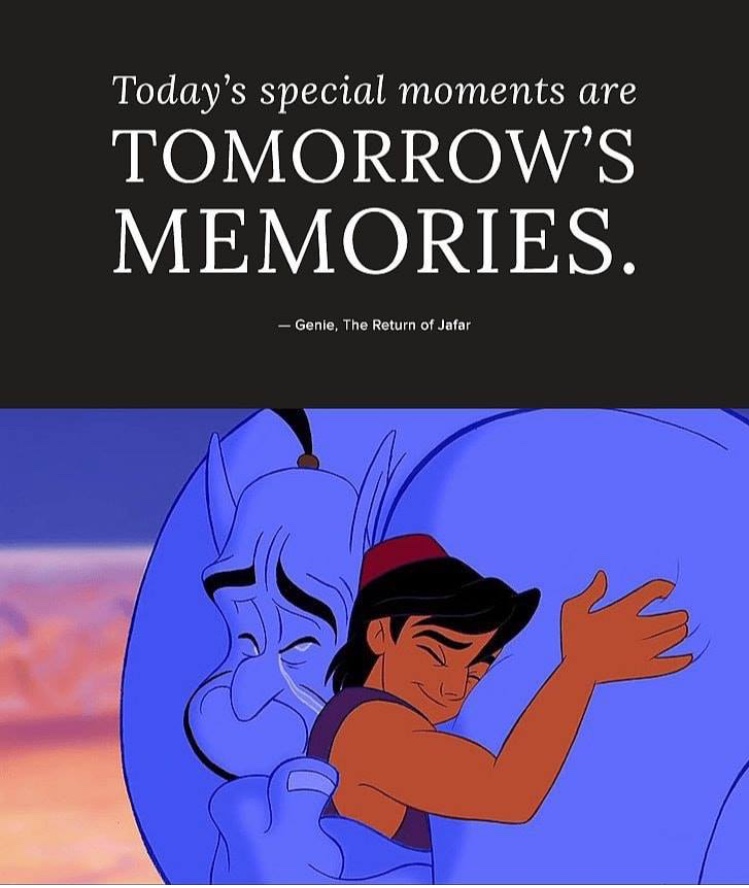 Success
Failure
Determination
Kindness
Friendship
Attitude
Dreams
Chances
Change
Promise









 
Help others
Actions
Struggle
Strength 
Differences
Judgement
Learning
Goals
Obstacles
Challenges
Decide what hot topics apply to this quote.
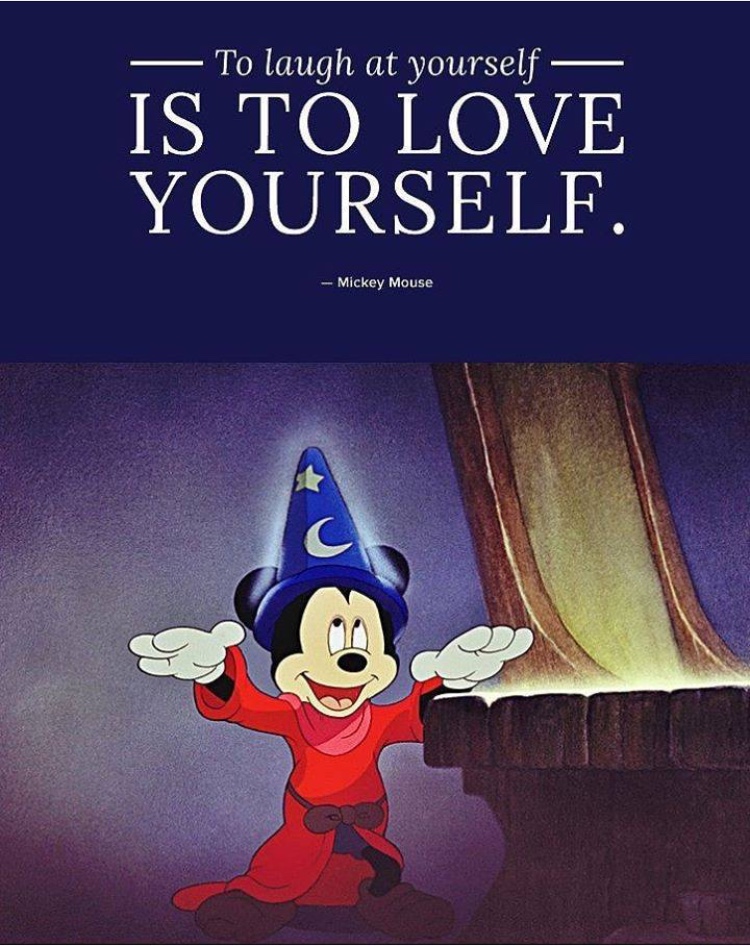 Success
Failure
Determination
Struggle
Friendship
Attitude
Dreams
Chances
Change
Promise









 
Help others
Actions
Struggle
Strength 
Differences
Judgement
Learning
Goals
Obstacles
Challenges
Decide what hot topics apply to this quote.
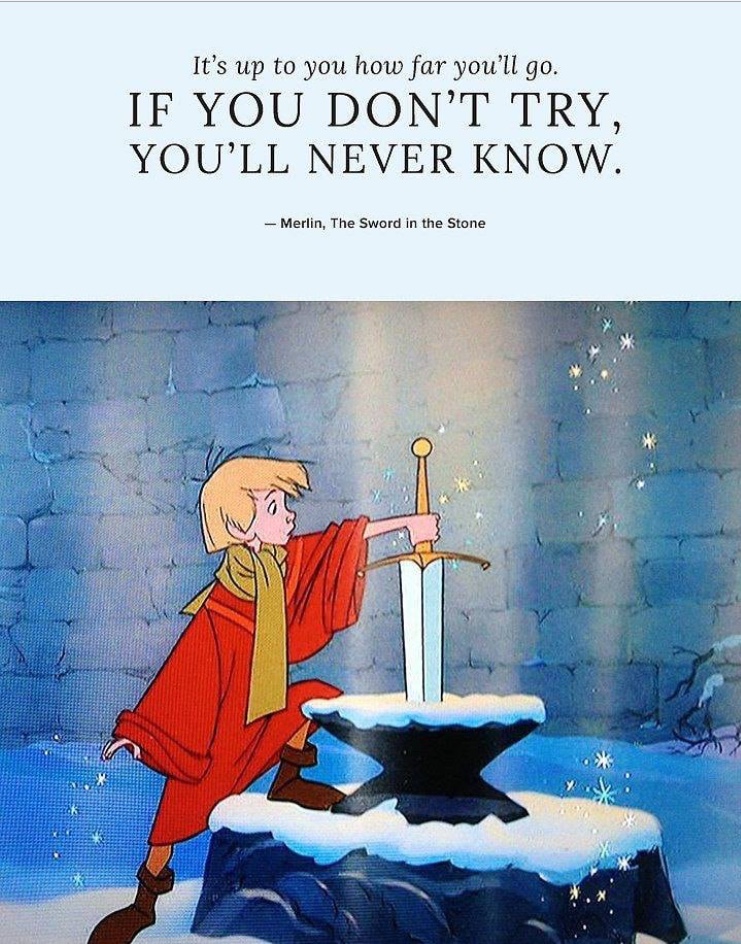 Success
Failure
Determination
Kindness
Friendship
Attitude
Dreams
Chances
Change
Promise









 
Help others
Actions
Struggle
Strength 
Differences
Judgement
Learning
Goals
Obstacles
Challenges
Decide what hot topics apply to this quote.
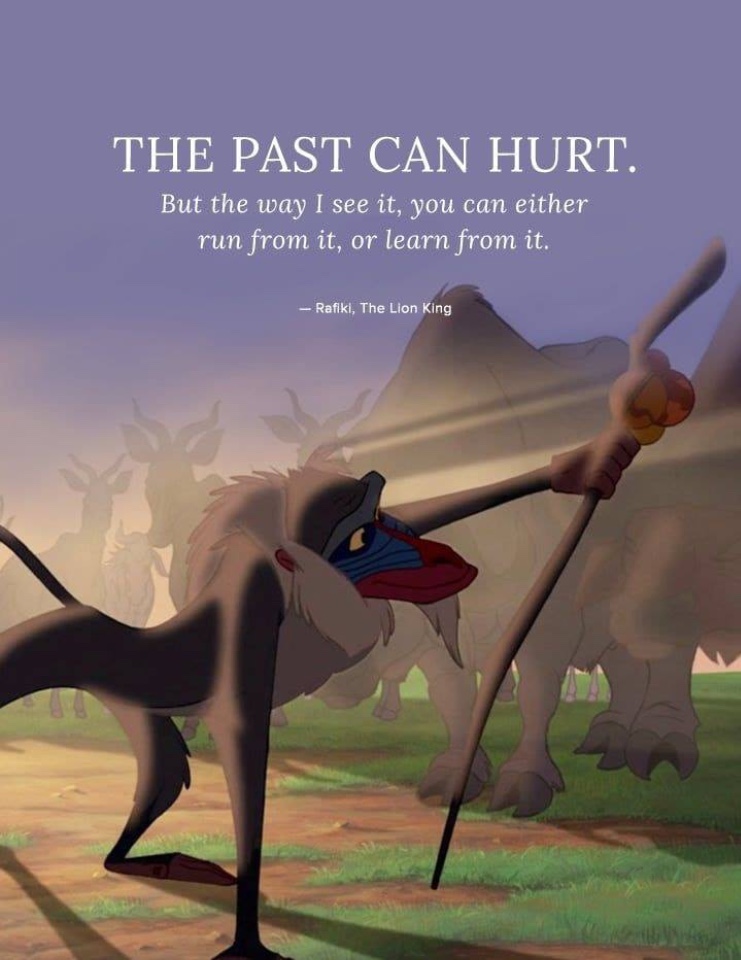 Success
Failure
Determination
Kindness
Friendship
Attitude
Dreams
Chances
Change
Promise









 
Help others
Actions
Struggle
Strength 
Differences
Judgement
Learning
Goals
Obstacles
Challenges
Decide what hot topics apply to this quote.
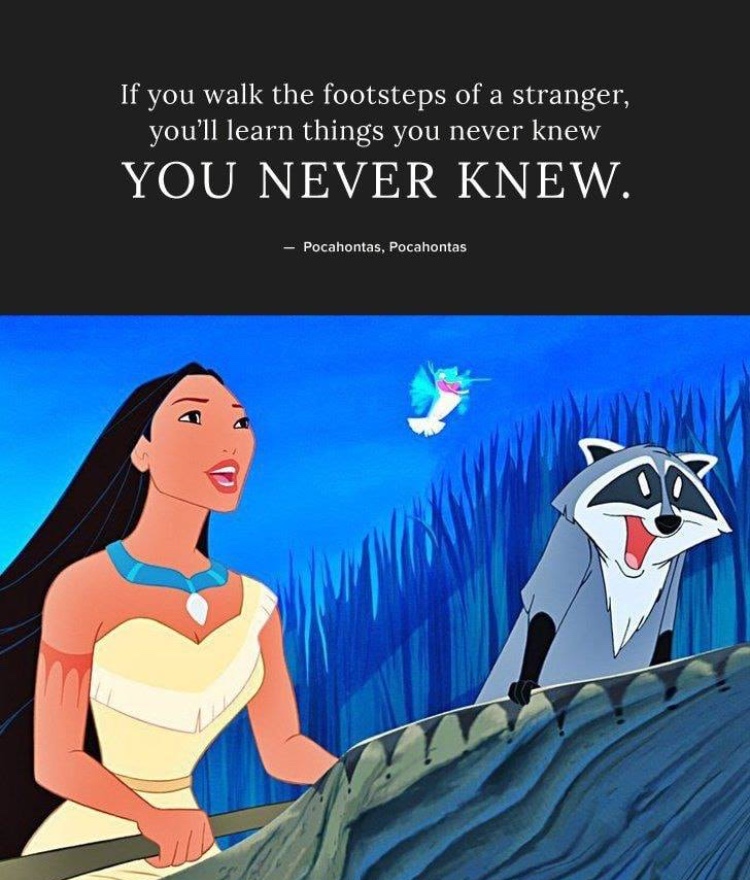 Success
Failure
Determination
Kindness
Friendship
Attitude
Dreams
Chances
Change
Promise









 
Help others
Actions
Struggle
Strength 
Differences
Judgement
Learning
Goals
Obstacles
Challenges
Decide what hot topics apply to this quote.
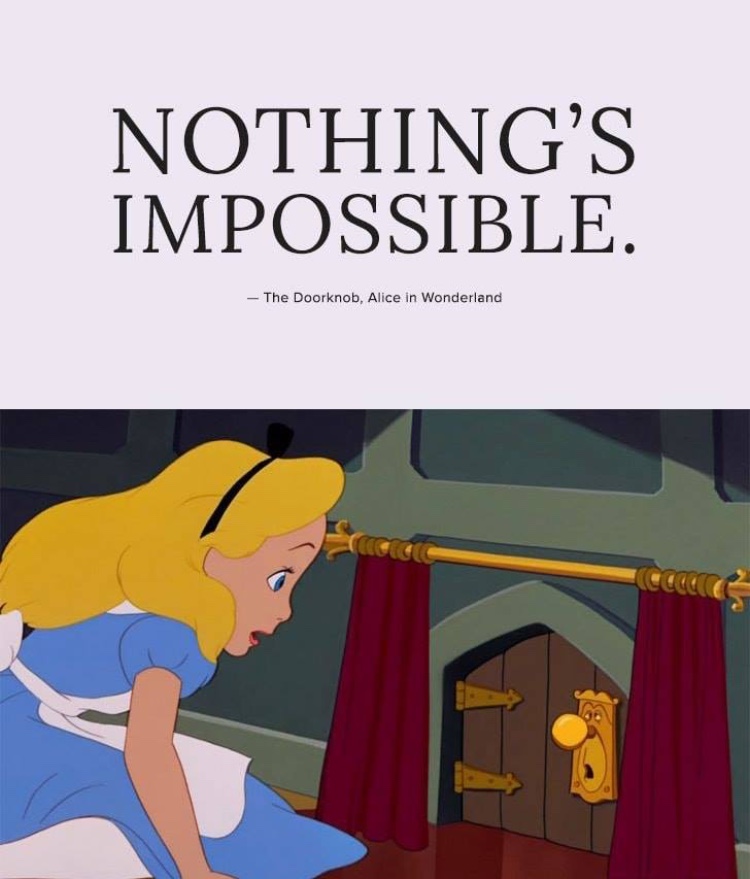 Success
Failure
Determination
Kindness
Friendship
Attitude
Dreams
Chances
Change
Promise









 
Help others
Actions
Struggle
Strength 
Differences
Judgement
Learning
Goals
Obstacles
Challenges
Decide what hot topics apply to this quote.
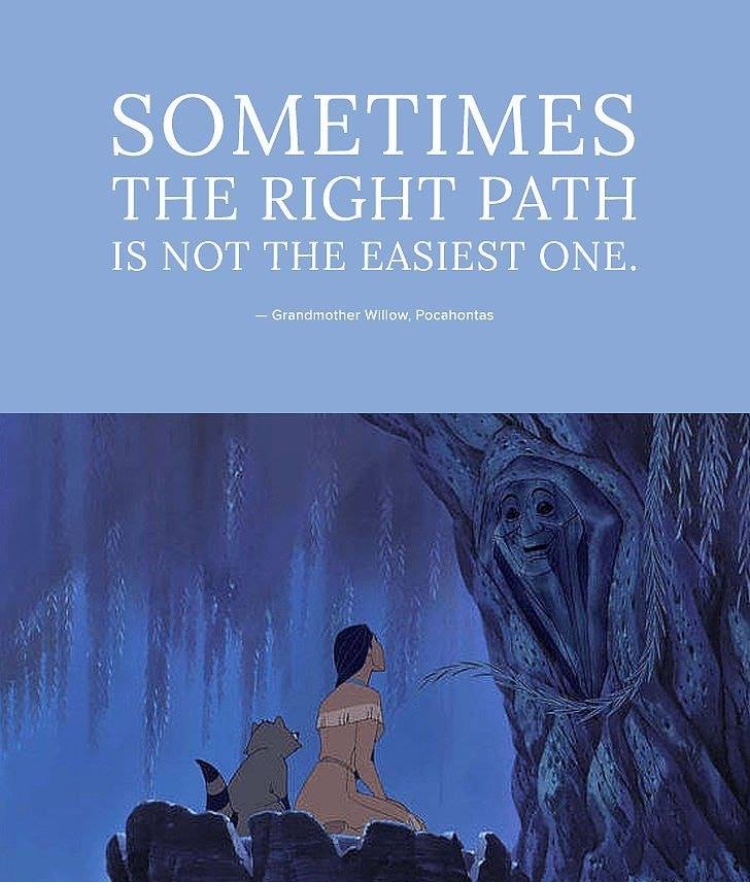 Success
Failure
Determination
Kindness
Friendship
Attitude
Dreams
Chances
Change
Promise









 
Help others
Actions
Struggle
Strength 
Differences
Judgement
Learning
Goals
Obstacles
Challenges
Decide what hot topics apply to this quote.
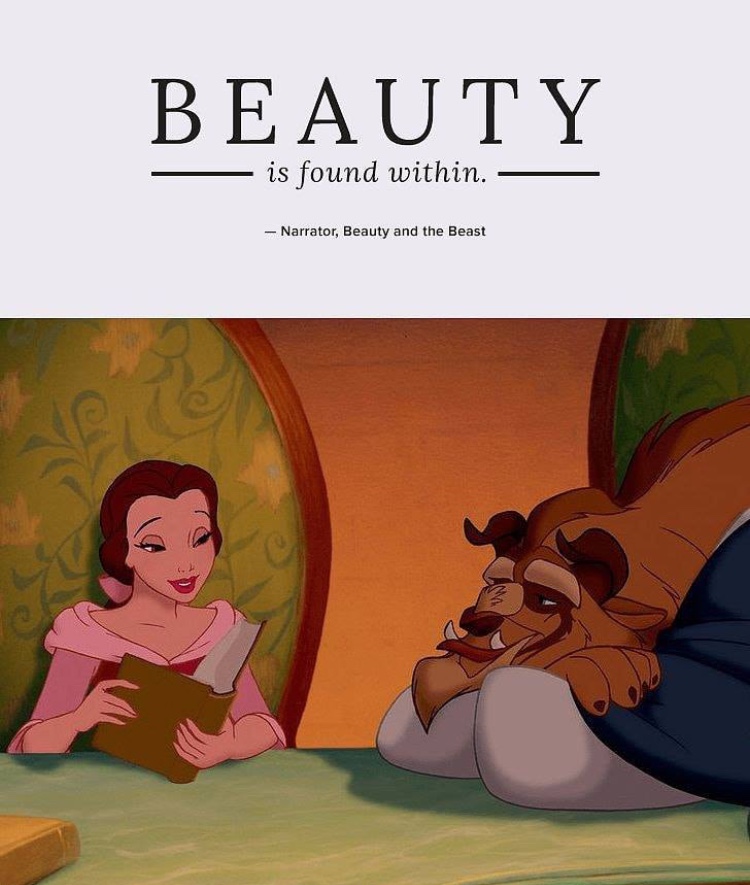 Success
Failure
Determination
Struggle
Friendship
Attitude
Dreams
Chances
Change
Promise









 
Help others
Actions
Struggle
Strength 
Differences
Judgement
Learning
Goals
Obstacles
Challenges
Decide what hot topics apply to this quote.
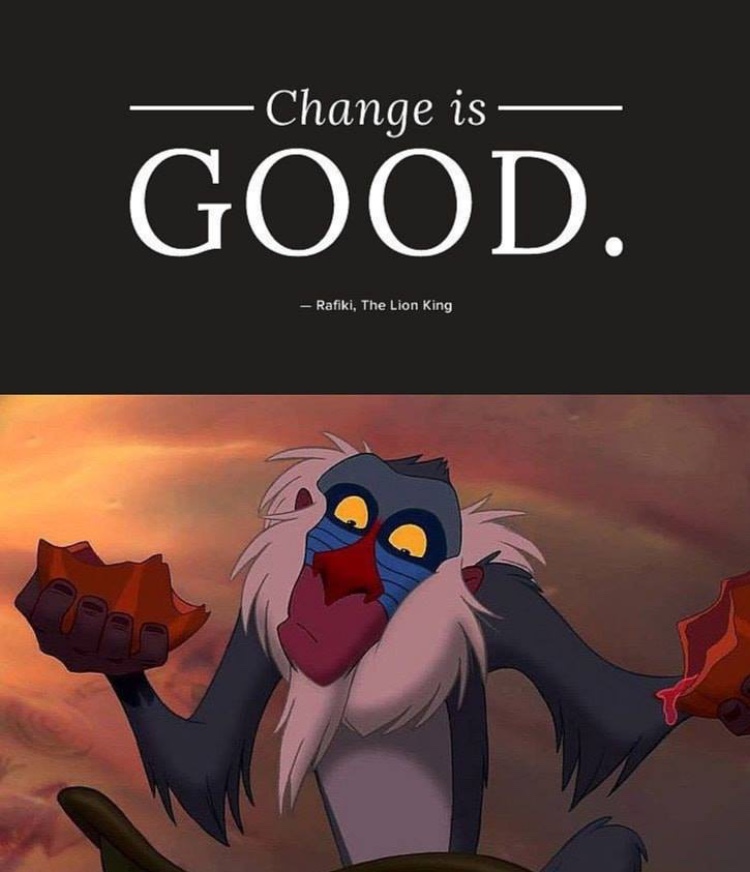 Success
Failure
Determination
Kindness
Friendship
Attitude
Dreams
Chances
Change
Promise









 
Help others
Actions
Struggle
Strength 
Differences
Judgement
Learning
Goals
Obstacles
Challenges
Decide what hot topics apply to this quote.
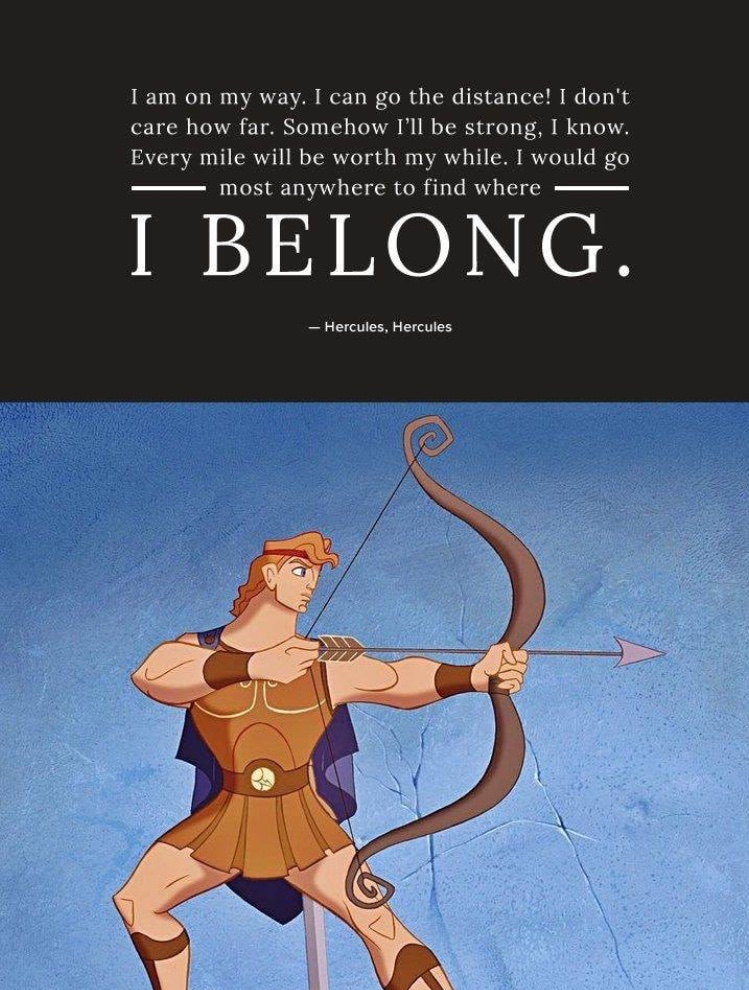 Success
Failure
Determination
Kindness
Friendship
Attitude
Dreams
Chances
Change
Promise









 
Help others
Actions
Struggle
Strength 
Differences
Judgement
Learning
Goals
Obstacles
Challenges
Decide what hot topics apply to this quote.
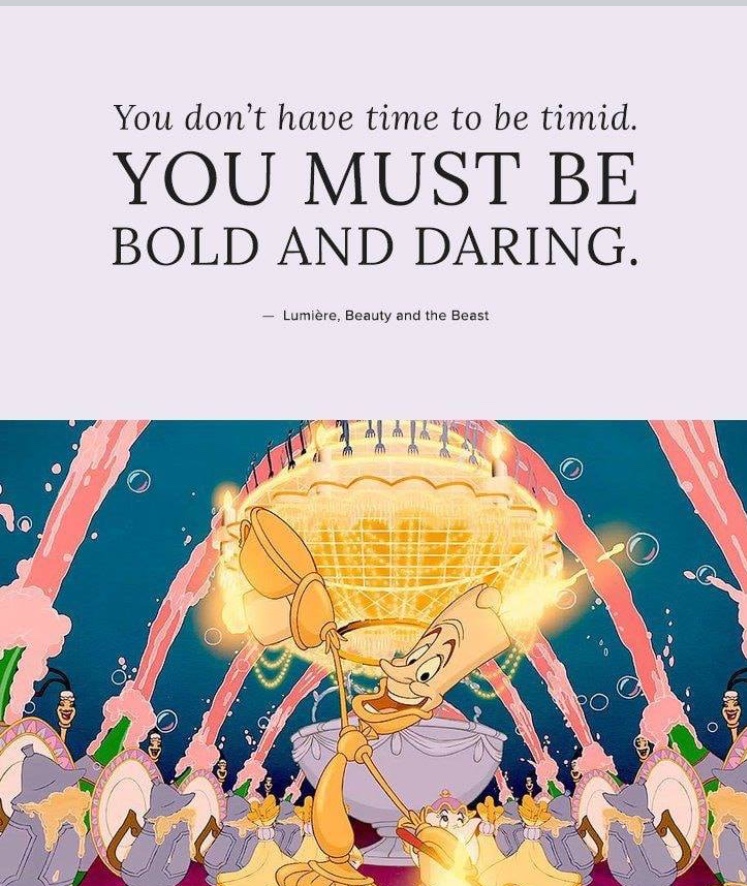 Success
Failure
Determination
Kindness
Friendship
Attitude
Dreams
Chances
Change
Promise









 
Help others
Actions
Struggle
Strength 
Differences
Judgement
Learning
Goals
Obstacles
Challenges
Decide what hot topics apply to this quote.
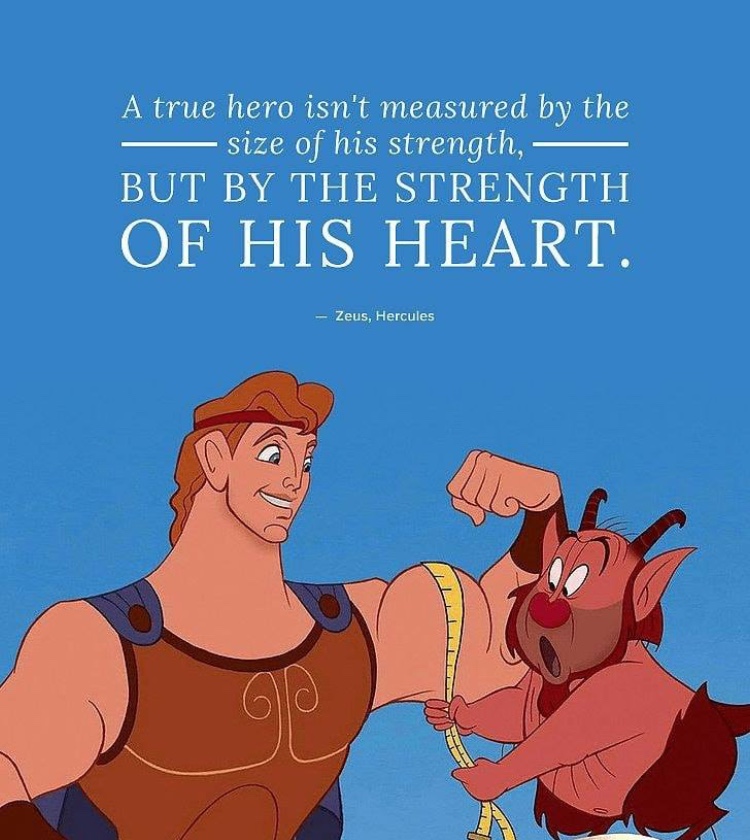 Success
Failure
Determination
Kindness
Friendship
Attitude
Dreams
Chances
Change
Promise









 
Help others
Actions
Struggle
Strength 
Differences
Judgement
Learning
Goals
Obstacles
Challenges